Reception 

for Parents
Key Staff and their training
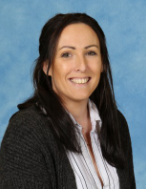 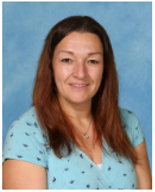 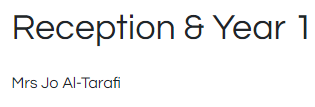 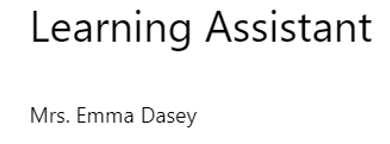 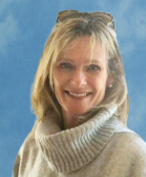 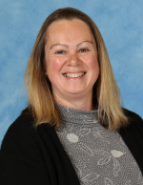 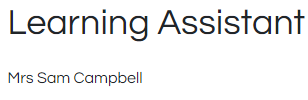 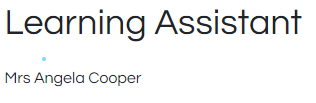 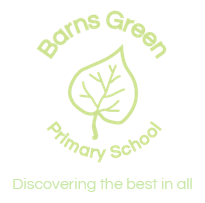 Learning in the Early Years
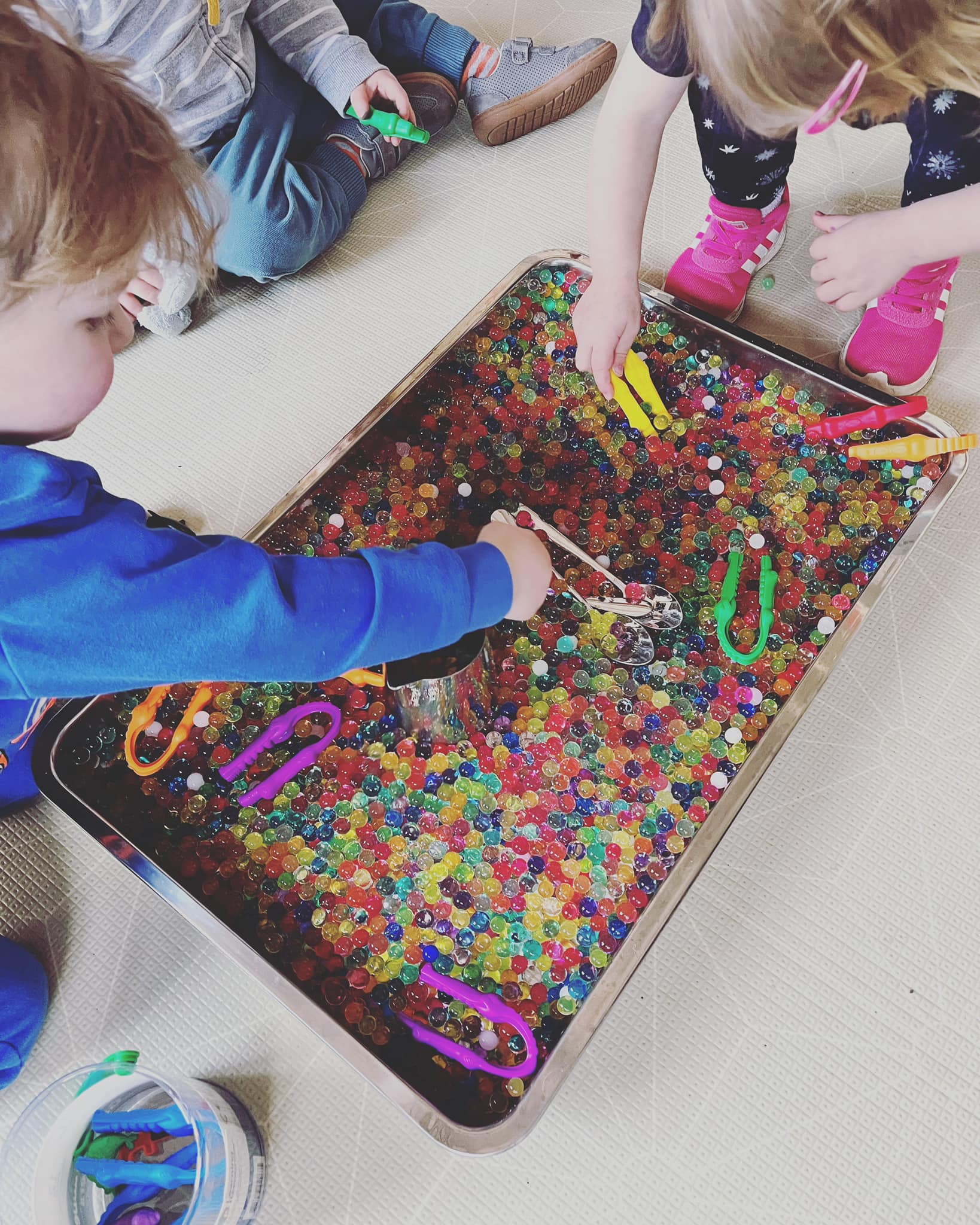 - Exciting     environment
- Child initiated activities- Adult interaction- Observations- Phonics- Play
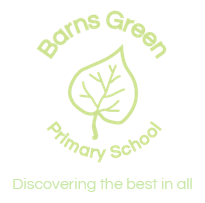 Our Learning Environment
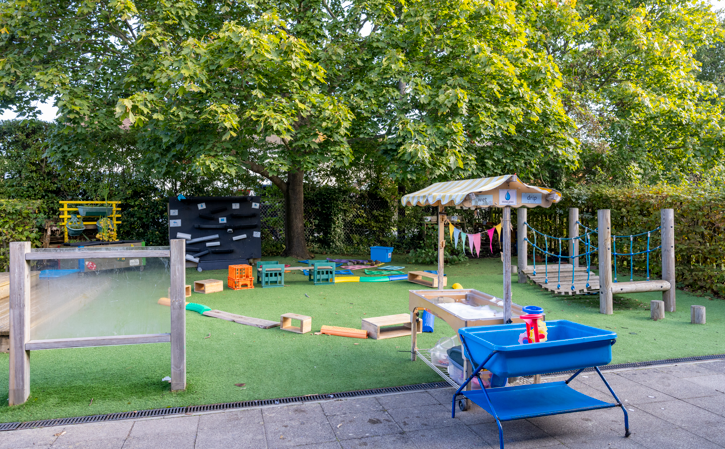 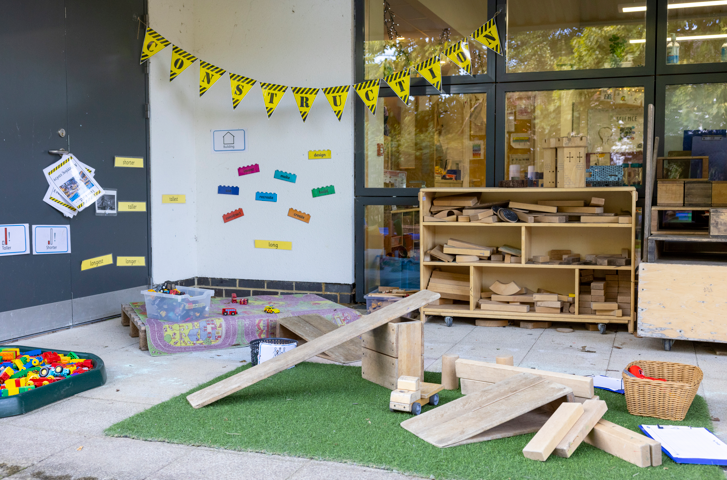 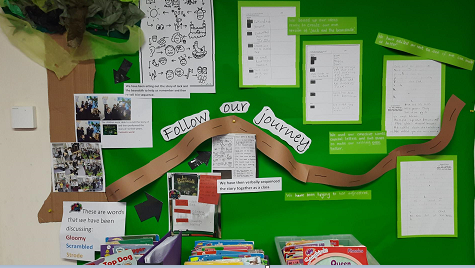 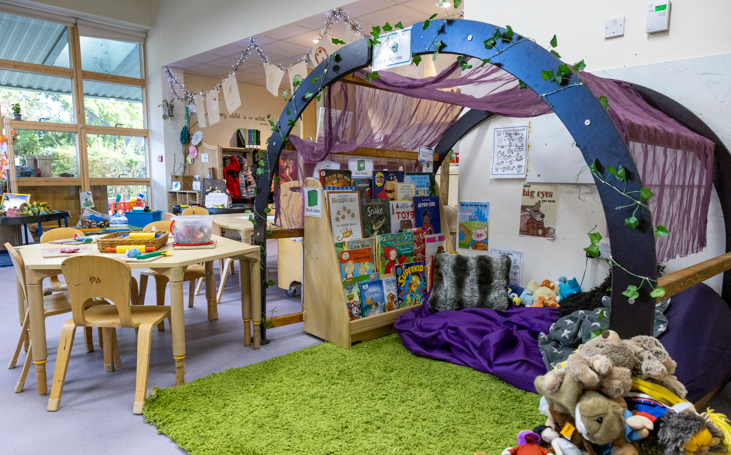 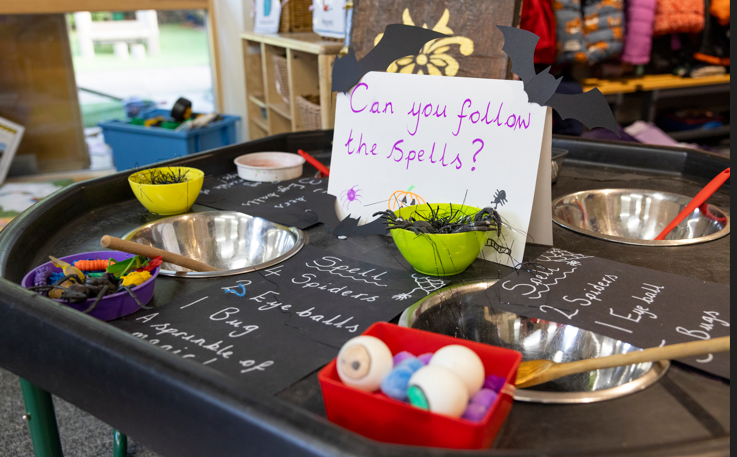 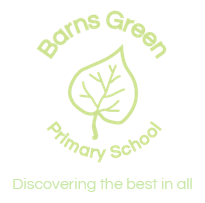 A day in the life of a Reception Child
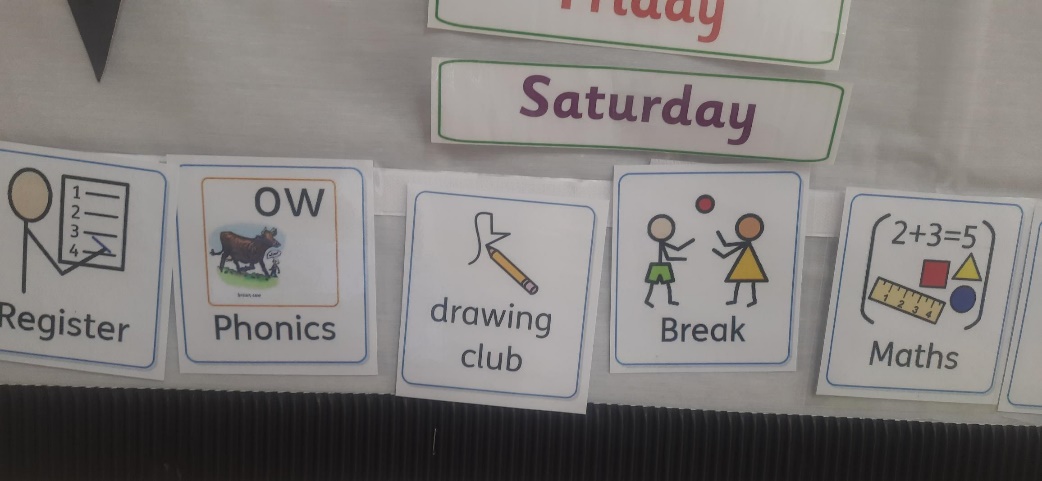 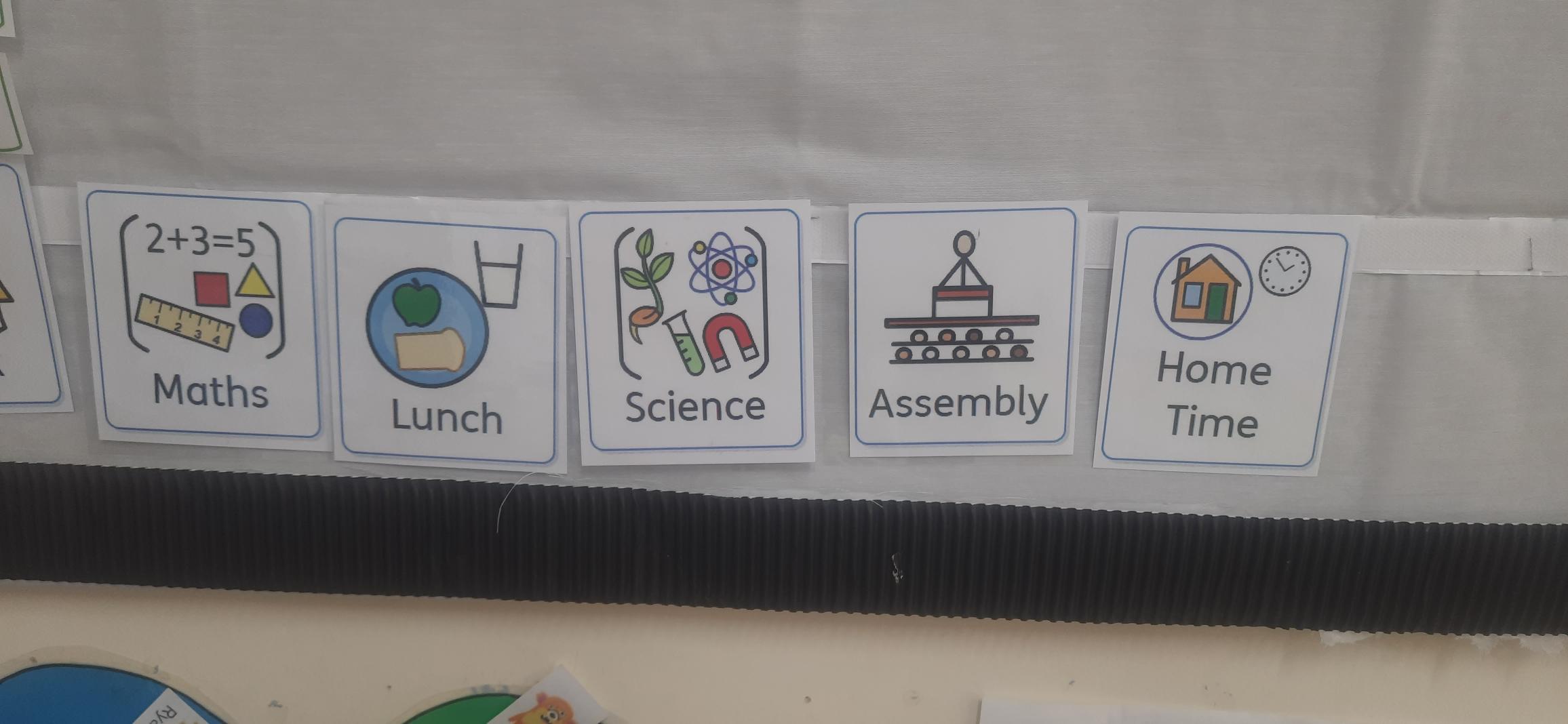 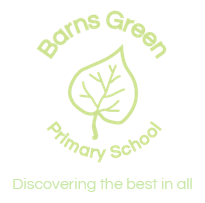 Induction Plan
Home visits.
 Talking to and visiting nursery/pre-school providers in order to gain an insight into your child.
Childs visit to school.
Staggered start in September.
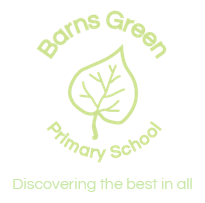 Keeping you informed
Website, Facebook, Seesaw
Information evenings
Parent meetings
Learning Journeys 
PTA pta@barnsgreen.org.uk
School newsletter
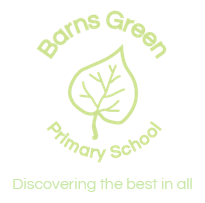 How you can help at home
Encourage independence – getting dressed, putting on coat and shoes, washing/ drying hands and using the toilet
Spend time together talking about school
Spend time together reading, telling stories and singing
Play games that involve turn taking
Provide opportunities for chatting, playing and interacting together
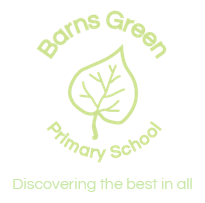 Thank you for attending
Do you have any questions?
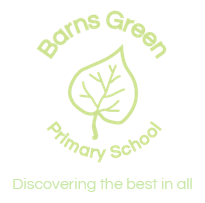